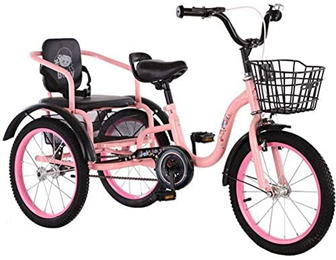 قيادة دراجه ثلاثية الإطارات لمسافة محددة (660)
مقدم الهدف منينة العامري
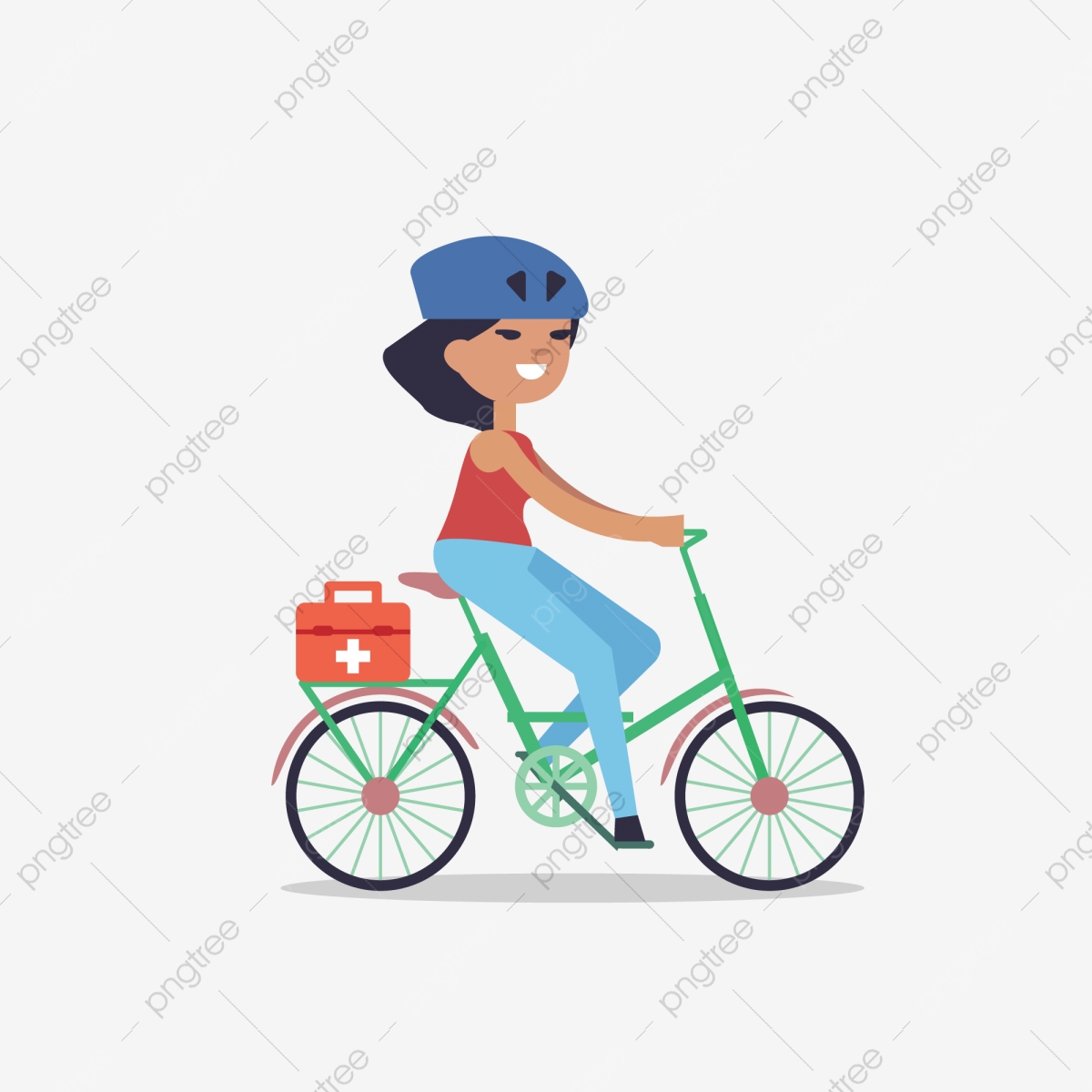 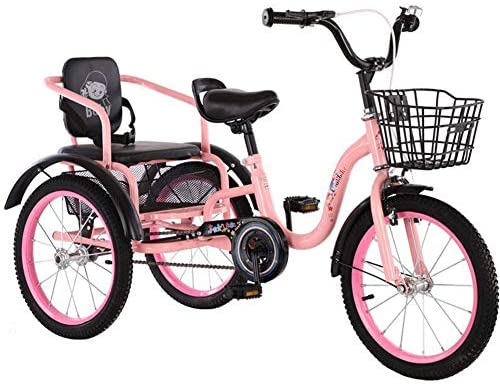 9 December 2020
2
9 December 2020
3
9 December 2020
4
1-يجب على المعلم تعريف الطلاب على كيفية ركوب الدراجه ب أمان
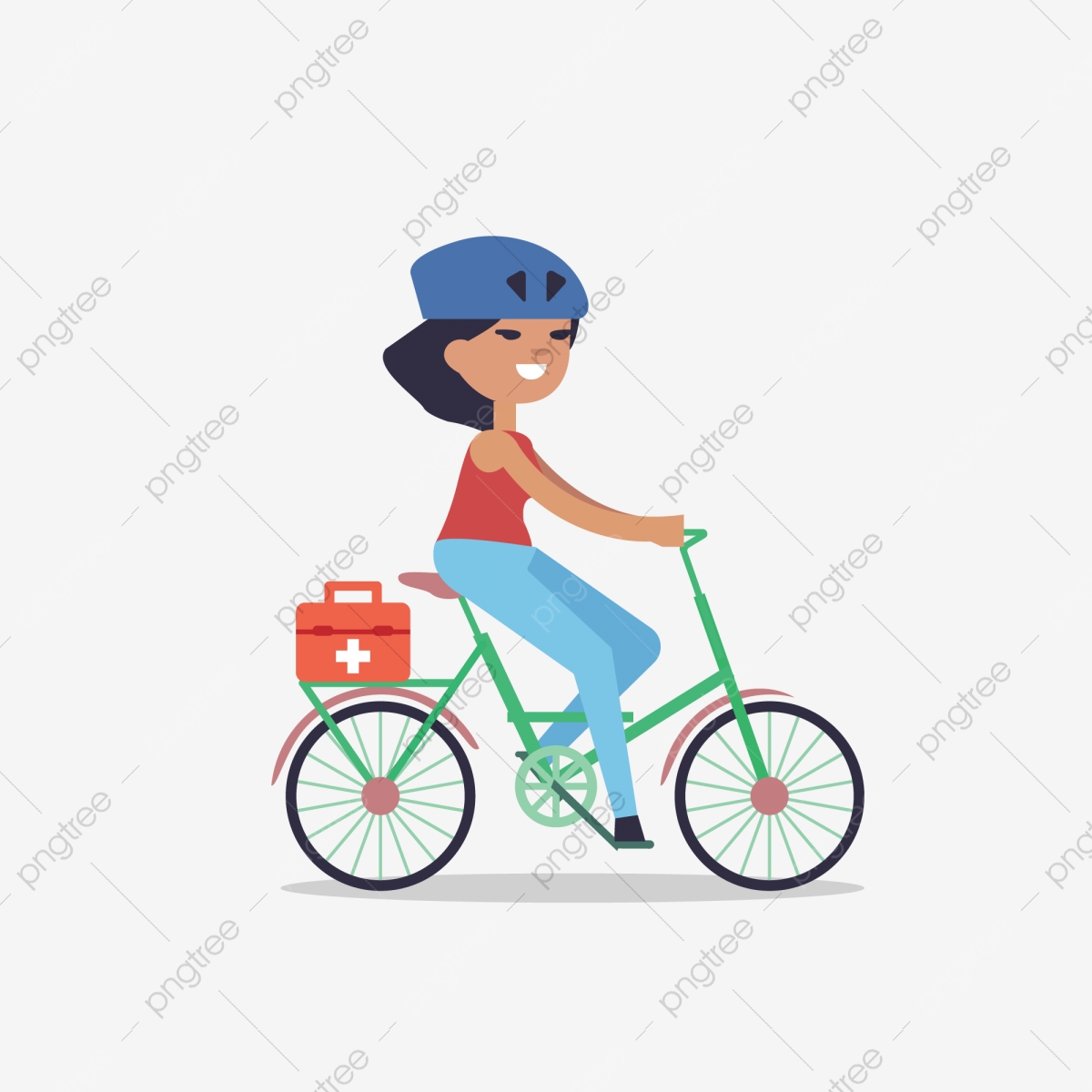 5
2-  على المعلمه إعطاء كل طالب ارشادات الركوب و الوقت المحدد
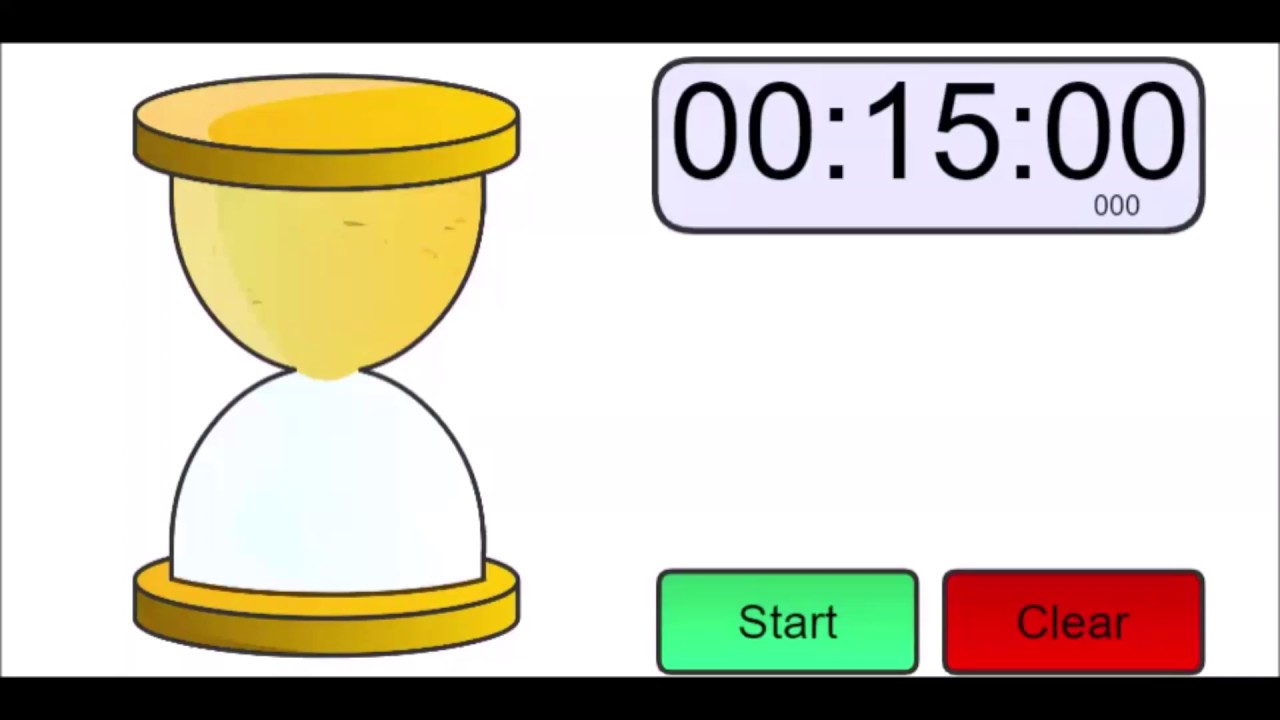 6
3-يجب على المعلم ارشاد الطلاب بعد الانتهاء من ركوب الدراجه بانه عليكم إرجاع الدراجه على مكانها المخصص و الحفاظ على الخوذه
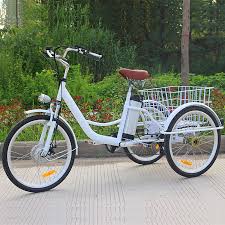 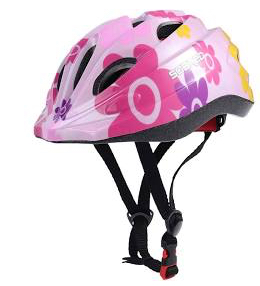 7
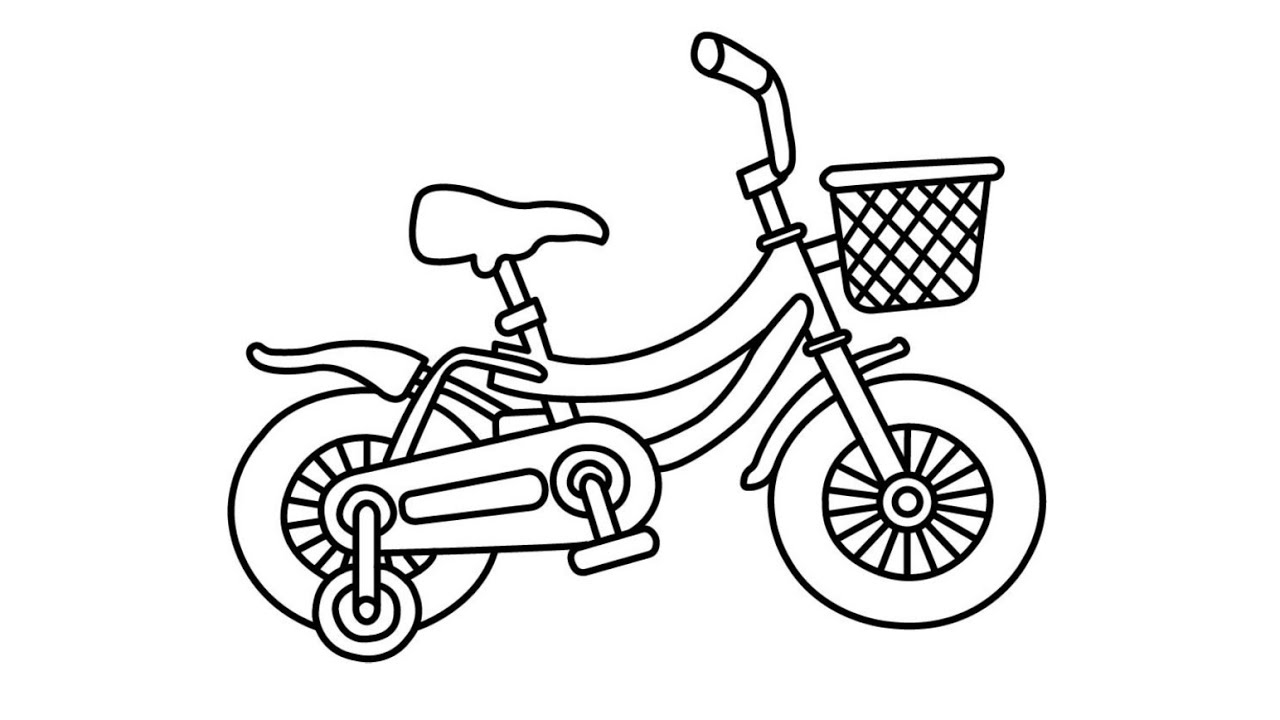